University of Thessaly, Department of Planning and Regional Development
Place Marketing – Branding Models
Dr. Theodore Metaxas
Associate Professor of Economic Development
University of Thessaly, Department of Economics, Volos, Greece, email: metaxas@econ.uth.gr
Kotler et al. (1993), expressing these considerations, argue that place marketing refers to its planning procedure, in order to meet the needs of its target groups. It is considered to be successful when, on the one hand, residents and businesses are satisfied with goods and services they consume and, on the other hand, the expectations of visitors and investors are also met.
However, the place marketing research methodology necessarily draws on elements from different scientific approaches and practices, including fields such as spatial planning, spatial development, social and economic geography, organizing special events, designing communication tools, communication, web management tools, etc.
4Ps Marketing Mix – Jerome McCarthy (1960)
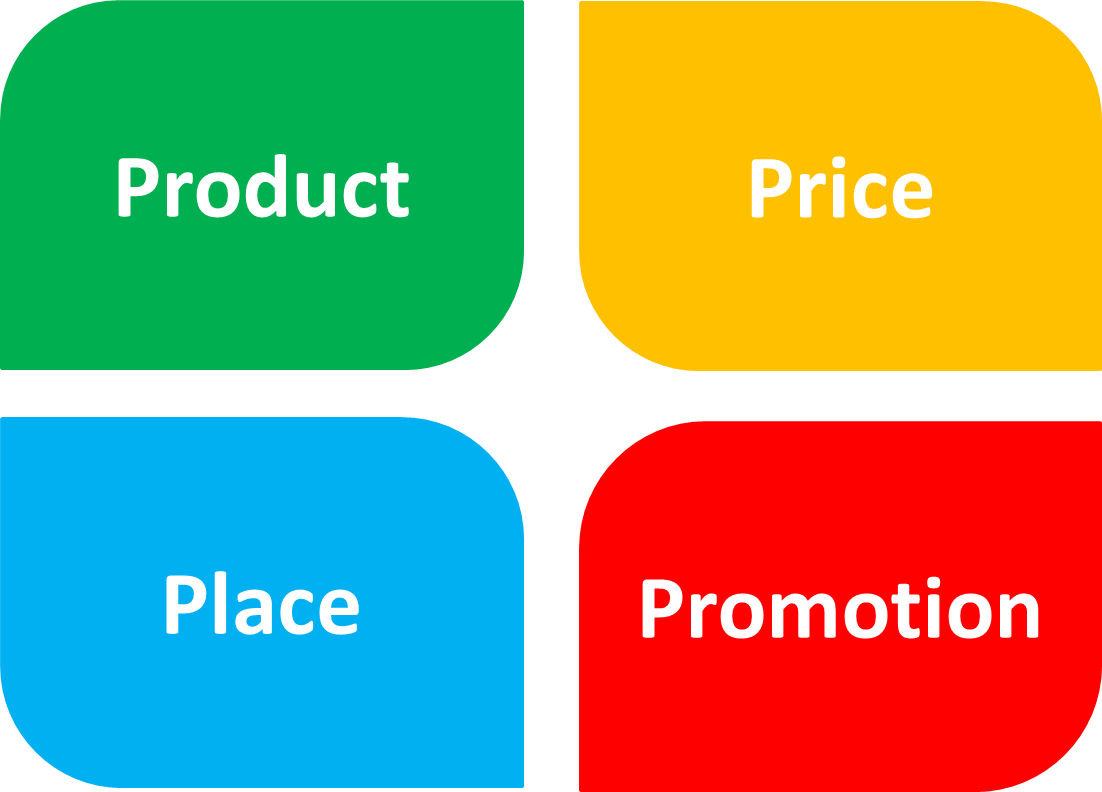 7Ps Marketing Mix - Booms & Bitner (1981)
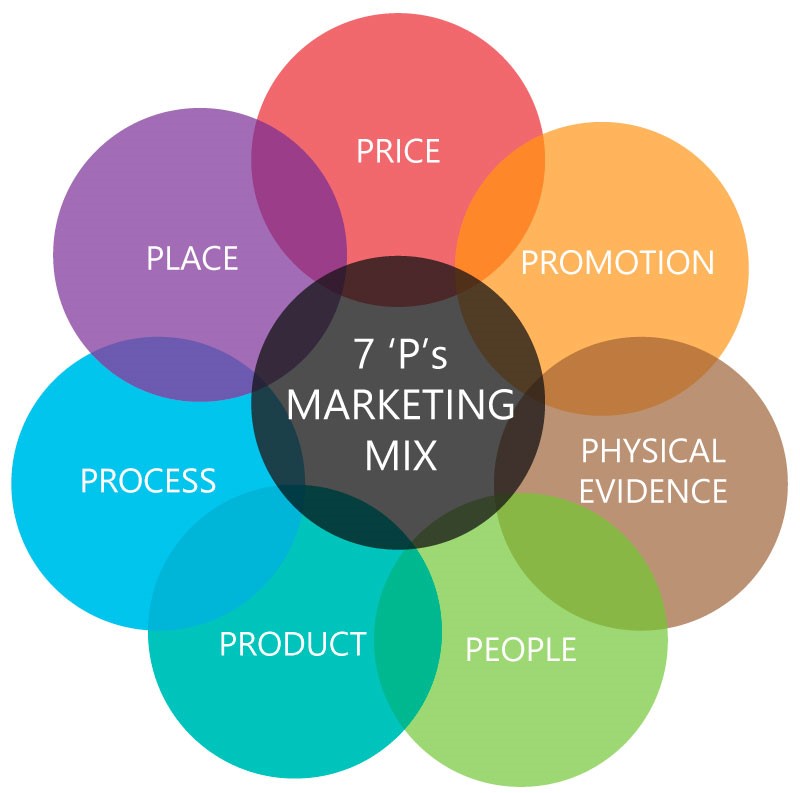 4Rs model (Aitken & Campello, 2011)
The four elements are linked together, creating a dynamic, authentic and collective brand for a community that portrays local identity, everyday life and local characteristics. In this approach branding is based on bottom up planning processes and focuses on dialogue, debate and challenge (Kavaratzis & Hatch, 2013).
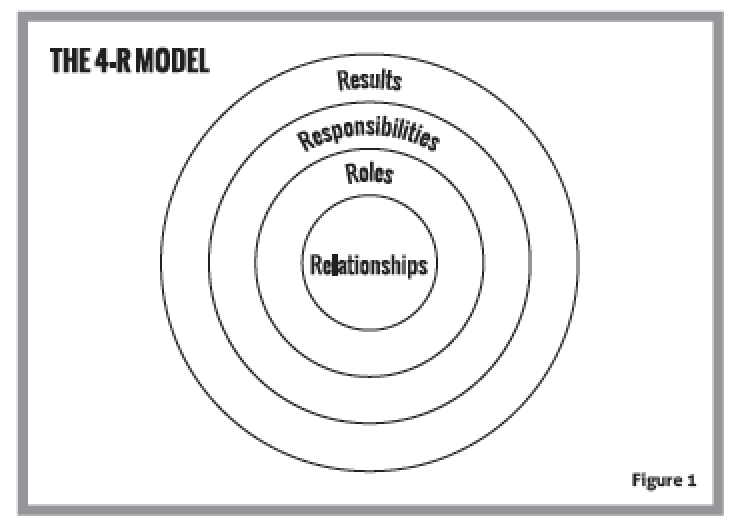 The collaboration of residents and stakeholders to create the place marketing / branding strategy, can be an important factor of success, as the result reflects the true identity and image of the city and not the individual views of the planners.At the same time, they can mobilize the other participants in the process to achieve the best result
Rights: all the teams have rights, in terms of expressing opinions, expressing ideas, consulting, supporting or not the SMP as a whole or at the separate phases.
Roles: the answer to the question 'who does what?‘, with respect to other stakeholders or groups. Roles should be clear, distinctive and based on the capabilities of those who are called to achieve the goals and the goals themselves. 
Responsibilities: What responsibilities (small or large) derive from each role. What are the limits of each player in the participative planning and the implementation of the SMP.
Relationships: The nature of the relationships should be specific, with a clear communication process between members and a comprehensive framework for their organization.
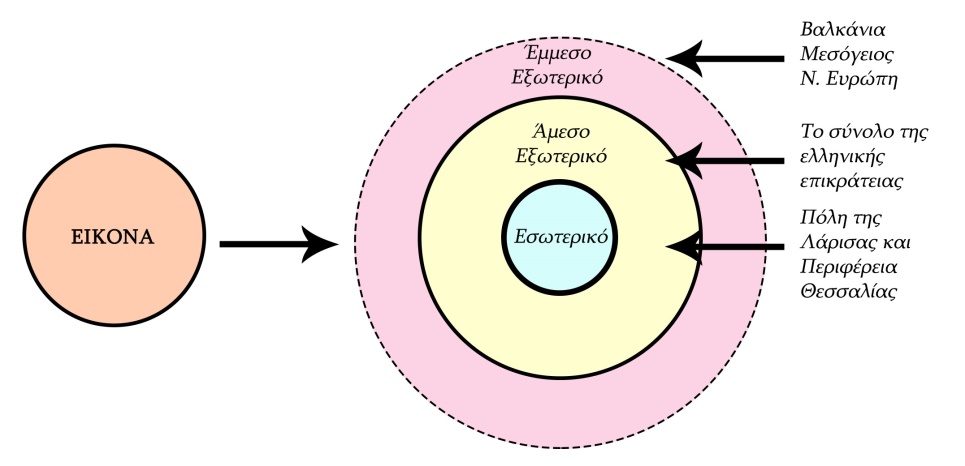 8Ps marketing model (Morisson, 1999)
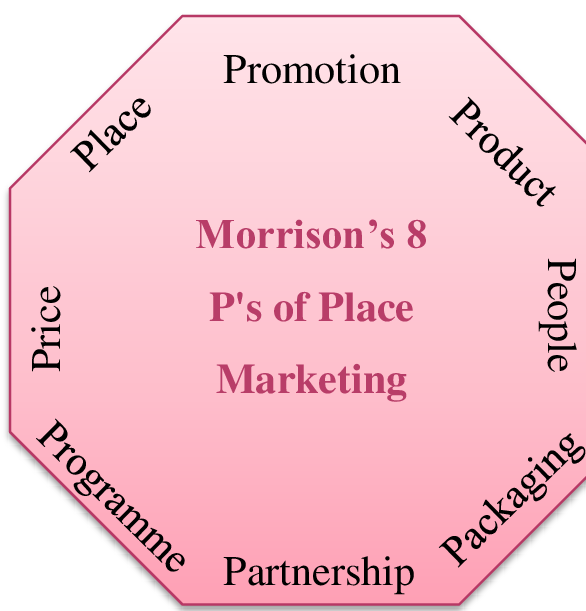 In the implementation part, clearly and on the basis of the particular characteristics and the image of the city each one of the following is being defined: The 8Ps dimensions one by one, the significance of each dimension, the participants and the actions. The product, price, place & promotion dimensions are derived from the traditional 4Ps marketing business model. Thus, they attribute to the 'delivered good‘, which is the 'image' of the city / place a commodity-business dimension.

However, as the image of a city is much more complex (it contains many goods and services), we attribute to it the concept of ‘good’, or more specifically of a ‘common good’, because this image has been adopted by the city's groups and the joint effort of supporting and promoting it has already also determined it.
The other four dimensions, people, programming, packaging, partnership, refer to functions that, in terms of active participation and co-operation, identify individuals, planning, partnerships and require the design of specialized 'packages of actions and means' to achieve more effective support for the image of the city
The choice of this model was based on the following reasons: 
in relation to the model of '4Ps', which is clearly a business model, the model of '8Ps', is more detailed and includes parameters such as ‘partnership’, ‘people’ and ‘packaging’,which are essential for the successful implementation of a place marketing plan, 
in relation to the model of the '7 Ps', it is more representative as it focuses only on the services sector, since the promotion of a place image is much more complex in design and implementation 
the marketing of the region due to its specificity, in order to be effective, it requires the cooperation among the local actors of the place
SELECTED MARKETING MODELS
Joint Marketing Model (Common for both Larissa and Kozani)
I
M
A
G
E
8P’s (Morisson, 1999)
Product, Price, Place, Promotion, 
People, Programming, Packaging,
Partnership
(technocratic model)
4R’s (Aitken & Campello, 2011 )
Rights, Roles, Responsibilities, 
Relationships 
(participatory model)
strategies
tactics
specialized 
promotion 
packages
Model’s characteristics: Participation, Innovation, Reality, immediacy, flexibility, functionality, time
S
T
R
A
T
E
G
Y
UNIQUENESS
SOUTH EUROPE
THE MEDITERRANEAN
HELLAS
LARISSA
REGION
FOCUS
Main Strategy: 
Participatory
THE BALKANS
FOCUS
HELLAS
REGION
KOZANI
DIFFERENTIATION
9
ΕΞΕΙΔΙΚΕΥΜΕΝΑ ΠΑΚΕΤΑ ΠΡΟΩΘΗΣΗΣ: ΛΑΡΙΣΑ και ΚΟΖΑΝΗ
Geographical position
Primary Sector
Center-weighted networking
special events
focus on young people
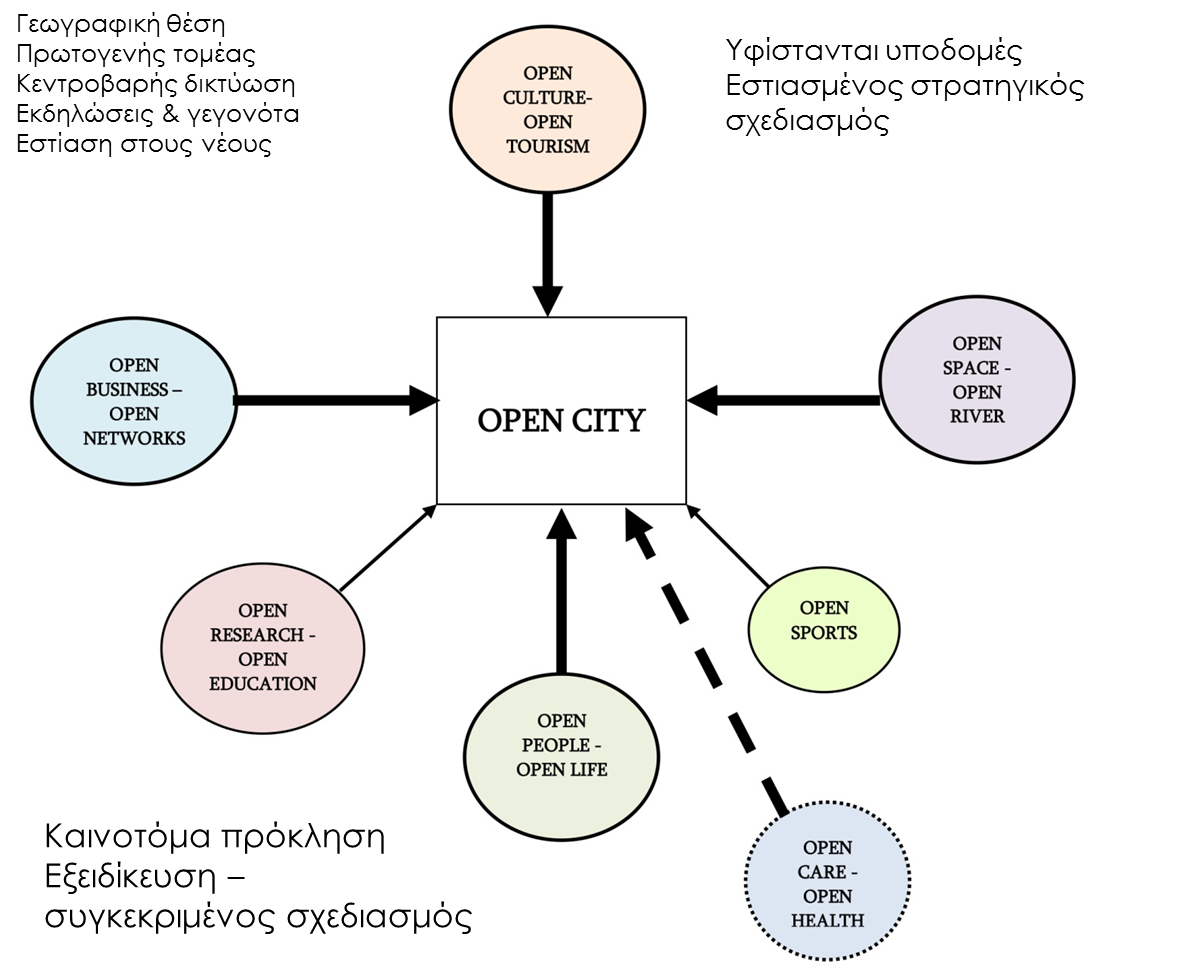 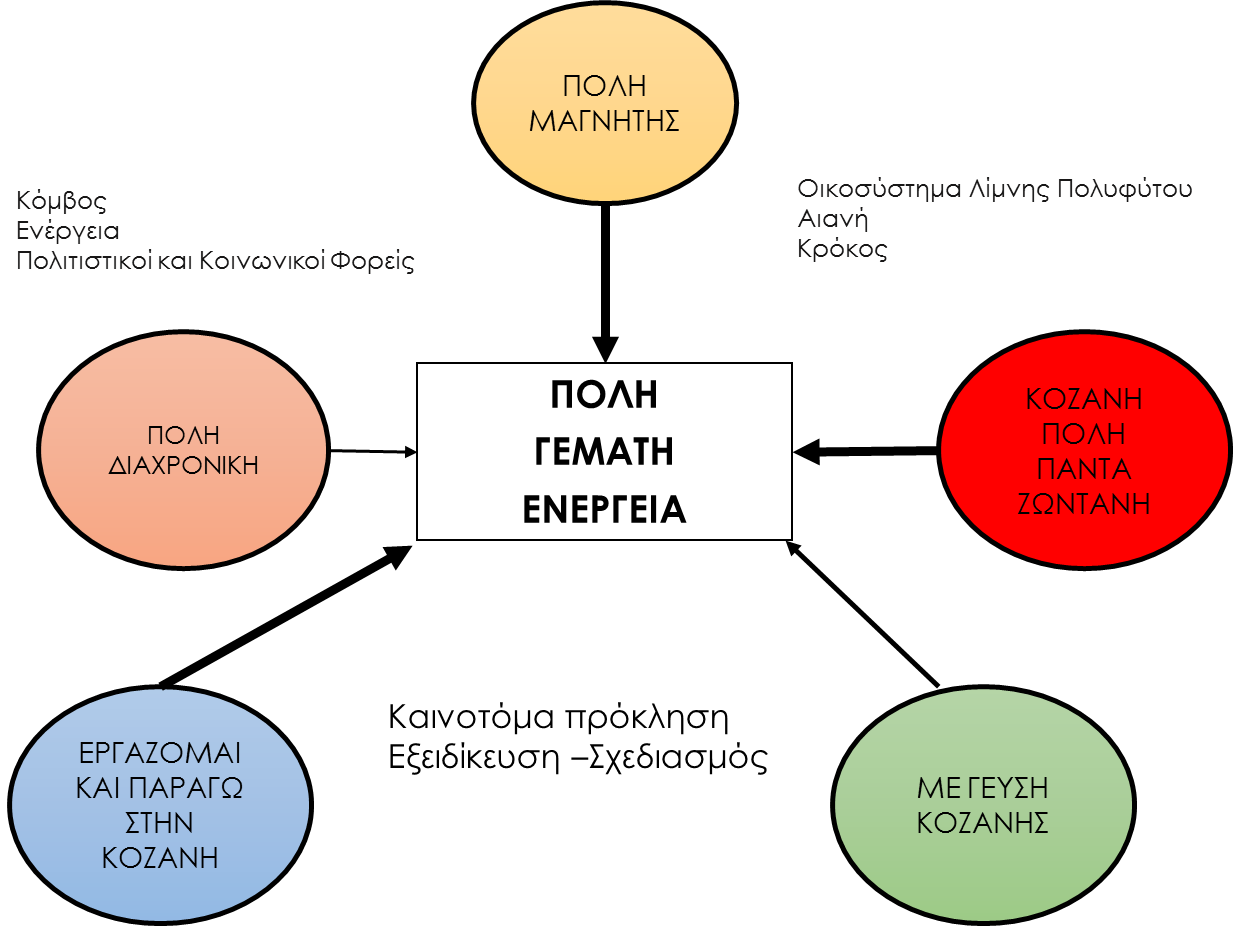 existing infrastructures
focused strategic planning
Polyfytos Lake Ecosystem
Aiani
Saffron
node
energy
cultural and social actors
innovative challenge
specialization 
planning
innovative challenge
specialization 
planning
10